7 熱物理
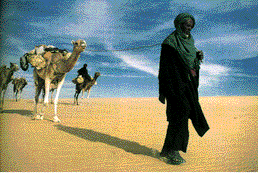 Why are black robes worn in extremely hot climates?
黑袍下的秘密
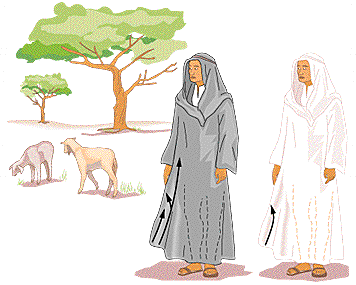 [Speaker Notes: 6C higher, Nature 1980]
熱物理 (Thermal Physics)
溫度與熱 
熱膨脹 
相變化（phase changes） 
熱傳遞（Heat transfer） 
氣體動力論（Kinetic Theory of gases）
引擎與致冷機
 傳統能源與再生能源
7.1 溫度與熱
The Celsius and Fahrenheit temperature scales 
TF = (9/5)TC+32° 
Kelvin Scale 
TC = T – 273.15° 
T3 = 273.16K
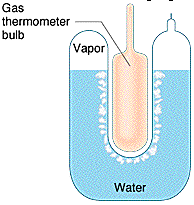 triple point 
水的三相點溫度
凱氏攝氏與華氏溫標
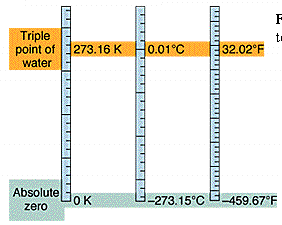 攝氏與華氏溫標
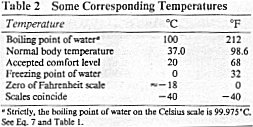 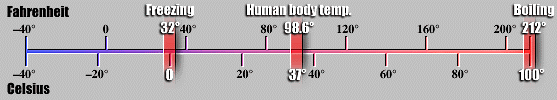 從最高溫到最低溫
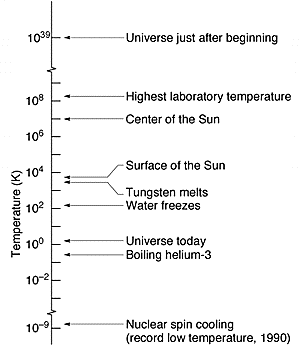 [Speaker Notes: 0.5x10-9]
溫度計
定容氣體溫度計
熱偶溫度計 
Bimetallic strip 
Optical pyrometer
定容氣體溫度計
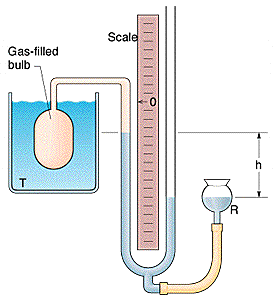 凱氏溫標的定義
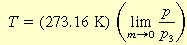 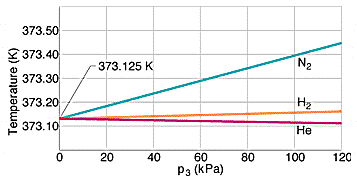 熱偶溫度計 (thermocouple)
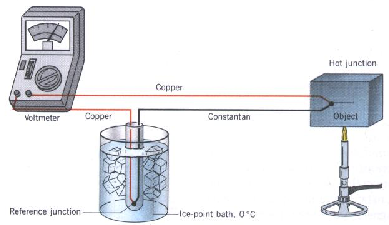 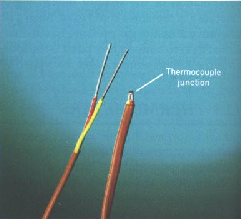 -240 ° C– 2700 °C
[Speaker Notes: 康銅是一種銅鎳合金，由55%的銅和45%鎳(Cu55Ni45)所組成，它的特性是不易隨溫度變化而改變其性其，且電阻率高。]
Bimetallic strip and Optical pyrometer
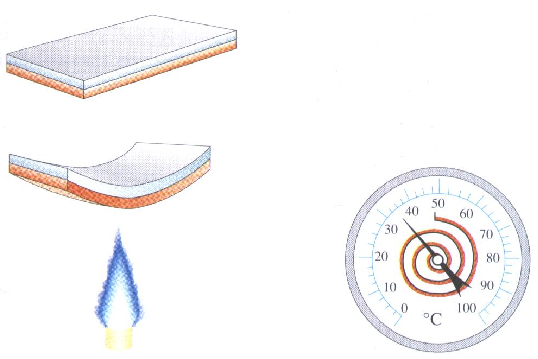 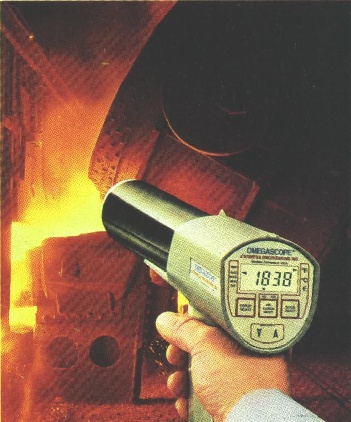 [Speaker Notes: 光測高溫計 集中於一幕屏（screen）上，幕屏後裝一紅色濾鏡，僅讓波長為0.65 microns之輻射能透過，俾使觀察者易觀察幕屏上之情形。同時另裝一標準鎢絲燈，其發出之輻射能亦可集中在幕屏上，以作為比較。調整變阻器以調整通過標準鎢絲燈之電流，使標準光源在幕屏上之亮度（brightness） 與輻射熱之亮度相等。此時變阻器之刻度即代表此輻射熱源之溫度。]
熱（heat）的定義和單位
Heat is the energy that is transferred between a system and its environment because of a temperature difference that exists between them
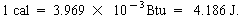 J = Joule（焦耳） 
Cal = calorie（卡洛里） 
Btu = British Thermal Unit
例一 A candy bar 350大卡
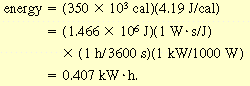 供100W燈泡使用4.1h
慢跑3 ~ 4mi
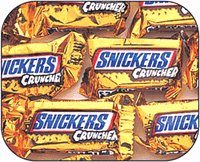 [Speaker Notes: 1 mile = 1.609 km]
7.2 熱膨脹
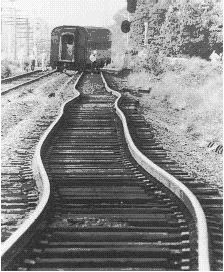 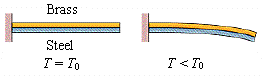 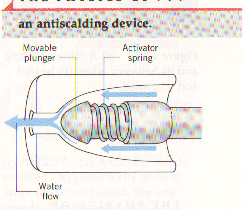 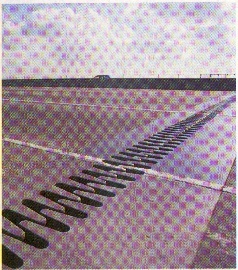 Bimetallic strip switch
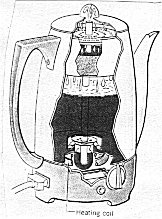 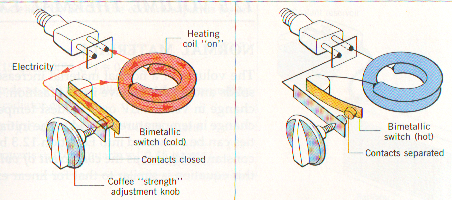 線膨脹與體膨脹
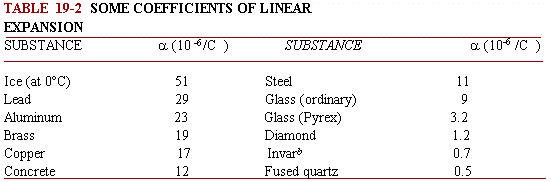 例二 熱應力 (Thermal stress)
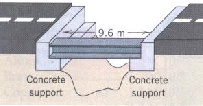 例三 Delivering diesel oil from           Las Vegas to Payson
9785 gal, temperature difference 41°F
 = 9.510-4/C ° - diesel fuel
 = 11 10-6/C ° - steel tank
例四 水的 ”熱漲冷縮”
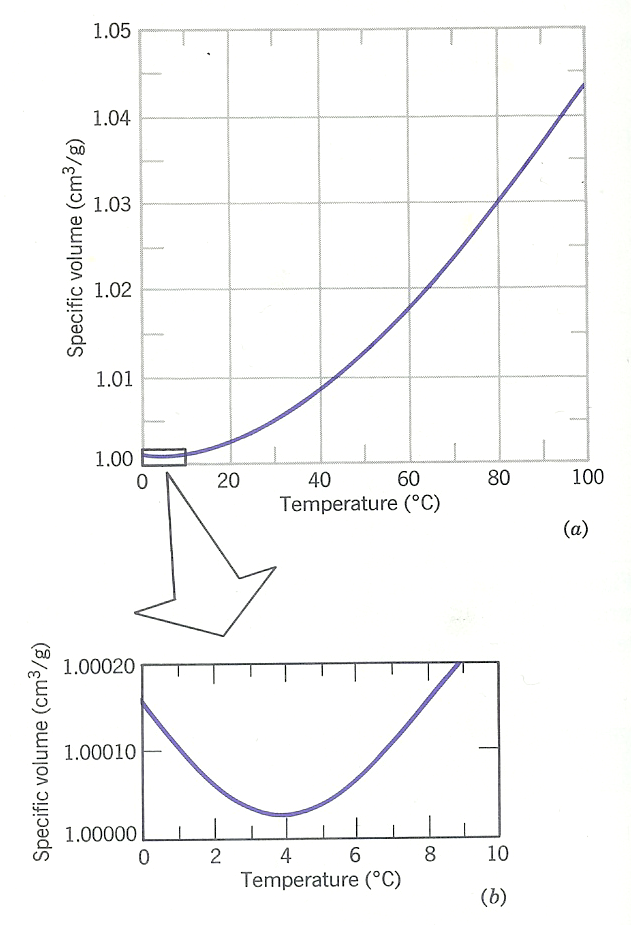 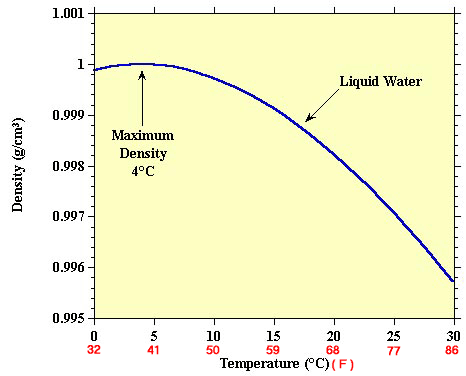